Økonomistyring
Kjell Magne Baksaas, Øystein Hansen og Trond Winther
(2015) Gyldendal Akademisk 


Kalkulasjon
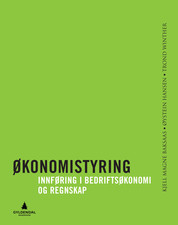 © Gyldendal Akademisk
Innholdet i dette dokumentet er kun til bruk i undervisning knyttet til læreboka. 
All annen bruk må avtales med forlaget.
Produktkalkyler benyttes for å beregne kostanden til et produkt eller til en ordre. Kalkylen benyttes i mange sammenhenger, blant annet ved:
prissetting
produktvalg
budsjettgrunnlag
investeringsanalyser
varelagervurdering.
2
Kalkyler i handelsbedrifter, prissetting
Eneste direkte kostnad i en handelsbedrift er varens inntakskost (varekostnaden).
Eks: Balder Hi-Fi importerer 100 Blu-Ray videospillere fra Kina:
3
Salgsprisen må i tillegg dekke de indirekte kostnadene og en fortjeneste. 
Regnskapet til Balder Hi-Fi viser at: 
de indirekte kostnadene utgjør i 60 % av inntakskostnaden (varekostnaden)
Fortjenesten (resultatet) utgjør 20 % av selvkost (som kostnader).
4
Regnskapet viste 20 % fortjeneste beregnet ut i fra selvkost:
Hva må du som kunde betale Balder Hi-Fi for en Blu-Ray spiller?
5
Bruttofortjeneste og avanse
Bruttofortjeneste / avanse viser hva vi tjener før fradrag for indirekte kostnader
NB: Bruttofortjeneste i kroner = avanse i kroner, men bruttofortjeneste i % ≠ avanse i %.
6
100 % * 97 980
= 47,92 %
204 480
Bruttofortjenesten i %
Viser hvor mange prosent av salgsinntekten / prisen som dekker indirekte kostnader + forteneste.
For hver krone vi omsetter sitter vi igjen med 47,92 øre i bruttofortjeneste.
7
100 % * 97 980
= 92 %
106 500
Avanse i % av inntakskost
Viser hvor mye vi må ”avansere” inntakskosten for å finne salgsprisen:
Vi legger til 92 % avanse på inntakskost for å finne salgsprisen.
Salgspris Blu-Ray spiller med gitt avanse:
1 065 * 1,92 = 2 044,8
8
Kalkulasjon i håndverksbedrifter
En håndverker bearbeider råvarer frem til et ferdig produkt (handelsbedriften bare videreselger ferdige varer).
En håndverker må fakturere kunden for kostnader til materialer, arbeidstid og indirekte kostnader i tillegg til en fortjeneste.
Se eksempel Lakselv Rørservice AS side 202.
9
Enkel masseproduksjon av standardiserte produkter (fiskekroker)
Komplekse ingeniørkrevende ordreproduksjon av høyteknologiske produkter (våpensystemer)
Kalkulasjon i industribedrifter
Industribedriften bearbeider råvarer og halvfabrikata frem til ferdig produkt men den er mer kompleks enn håndverkerbedriften.
Industribedrifter kan ha svært forskjellig produksjon:
10
Material-
avdeling
Tilvirknings-
avdeling
Salgs-
avdeling
Industribedriften har ofte flere avdelinger hvor kostnadene oppstår (kostnads-steder) ved produksjon av et produkt (kalkyleobjektet).
Inndeling i kostnadssteder kan ha til hensikt å:
øke kostnadsbevisstheten
motivere til kostnadsreduksjon
gi viktig informasjon til prisfastsettelse.
11
Tradisjonell tilleggskalkulasjon i industribedrifter
Direkte kostnader + ett eller flere tillegg for indirekte kostnader:
12
Tilleggskalkulasjon, aktuelle begreper:
Direkte kostnad → kostnad som kan knyttes direkte til produktet (direkte material ”DM ” og direkte lønn ” DL”).
Indirekte kostnader → alle andre kostnader (kostnader som ikke kan knyttes direkte til produktet).
Variable kostnader.
Faste kostnader.

Betalbare kostnader.
Kalkulatoriske kostnader.
13
Tilleggskalkyle (selvkostmetoden – avdelingsvise tillegg)
Selvkostkalkyle medfører tillegg for både variable- og faste indirekte kostnader:
14
Tilleggskalkyle (bidragsmetoden – avdelingsvise tillegg)
Bidragskalkyle medfører tillegg kun for variable indirekte kostnader:
15
Gjennomgangseksempel. AS Familiespill har følgende driftsregnskap (selvkost) i en normalperiode:
16
Bruk av driftsregnskapet i kalkulasjons-sammenheng
Vi forutsetter at det er en sammenheng mellom de direkte kostnadene og de indirekte kostnadene og regner derfor ut tilleggssatser for de enkelte indirekte kostnadene.
Tilleggssatsene regnes med bakgrunn i aktiviteten (direkte kostnader, maskintimer el.) i den enkelte avdelingen. I dette eksempelet med fire kostnadssteder:
material avdelingen, i % av DM
tilvirkningsavdeling 1, i % av DL avd. 1
tilvirkningsavdeling 2, et kronetillegg per maskintime (forbruk maskintimer i normalperioden = 5 000 t) 
salgs/adm. avdeling, i % av periodens tilvirknings-kostnad.
17
Beregning av tilleggssatser:
Tilleggssatsene (selvkost) basert på
bedriftens aktivitetsmål (i dette tilfellet direkte kostnader og maskintimer) og 
de indirekte kostnadene i normalperiodes driftsregnskap:
18
Beregning av tilleggssatser:
Tilleggssatsene (selvkost) basert på
bedriftens aktivitetsmål (i dette tilfellet direkte kostnader og maskintimer) og 
de indirekte kostnadene i normalperiodes driftsregnskap:
19
Forkalkyle eksempel (selvkost):
Bedriften har mottatt en forespørsel om levering av 1 000 enheter av spillet Max. Kunden er villig til å betale 200 000,- for hele partiet.
Vi forkalkulerer basert på tilleggssatser for å vurdere lønnsomheten:
20
21
Selvkostkalkylen viser at det vil være mulig å tjene penger på denne ordren.
22
Bidrags (minimums) kalkyle
Vi innkalkulerer bare de variable kostnadene (merkostnadene som oppstår ved å produsere ordren).
Direkte kostnader er alltid variable
De indirekte kostnadene må derimot splittes i en variabel og en fast del for å finne de variable tilleggssatsene.
Vi tar, også i dette tilfellet, utgangspunkt i driftsregnskapet til AS familiespill fra normalperioden (selvkostregnskapet):
23
Driftsregnskapet satt opp etter bidragsmetoden:
Vi benytter bidragsregnskapet for å regne ut tilleggssatsene etter bidragsmetoden (samme aktivitetsmål som for selvkostregnskapet).
24
Variable tilleggssatser:
25
Variable tilleggssatser:
Nå er vi i stand til å lage en kalkyle etter bidragsmetoden for den samme ordren. Vi husker at kalkulerte direkte kostnader (aktivitet) var:
DM = 50 000, DL 1 = 30 000 og DL 2 = 40 000. Det forventes å bruke 315 timer i avdeling 2. Partiet forventes solgt for 200 000,-
26
Minimums (bidrags) kalkyle
27
Minimums (bidrags) kalkyle
28
Selvkost- eller bidragsmetoden?
I det lange løp må prisen dekke alle kostnadene (selvkost) + fortjeneste.
Selvkostmetoden kan gi feil beslutningsgrunnlag dersom kalkylen:
er for en tilleggsordre
skal finne lavest pris på kort sikt.
Bidragsmetoden er enklere å forholde seg til siden man slipper å fordele FTK på produktene (noe som også er vanskelig å få til i praksis).
29
Etterkalkyler:
Utarbeides etter at produksjonen er satt i gang.
Hensikten er å observere avvik i kostnadene.
Forutsett at ordren ble akseptert og satt i produksjon.
Material- og timelister viser avvik i aktiviteten. Det er registrert følgende direkte kostnader på ordren (innkalkulerte i forkalkylen i parentes):
30
Oppsummeringsoppgave:
Sett opp en etterkalkyle etter selvkostmetoden for denne ordren. Benytt de samme tilleggssatsene.
Foreta en avviksanalyse mellom forkalkyle og etterkalkyle.
Ser ordren fremdeles ut til å være lønnsom for bedriften?
Ser du noen svakheter med å etterkalkulere etter selvkostmetoden fremfor bidragsmetoden?
31
32
33
Avviksanalyse:
Vi ser at høyere aktivitet registrert i etterkalkylen medfører høyere indirekte kostnader.
Økt aktivitet => økte variable indirekte kostnader, OK.
Økt aktivitet => økte faste indirekte kostnader er ikke OK. Faste kostnader skal jo ikke variere med aktiviteten.
Etterkalkyler etter bidragsmetoden ville eliminert dette problemet og gitt et mer korrekt bilde av endringene.
34
Avviksanalyse
35
”Nye” kalkylemetoder
Tradisjonell tilleggskalkulasjon forutsetter sammenheng mellom aktivitet målt i for eksempel DM/DL og de indirekte kostnadene.
Aktivitetsbasert kalkulasjon (ABC) tar høyde for at det er de enkelte aktivitetene som utføres som driver kostnadene:
antall omstillinger av maskiner
antall råvarekjøp
antall forsendelser.
Forskjellene i totalkostnader er størst mellom tradisjonelle metoder og ABC der det er store volumforskjeller mellom produktene og der produktkompleksiteten varierer mye.
36